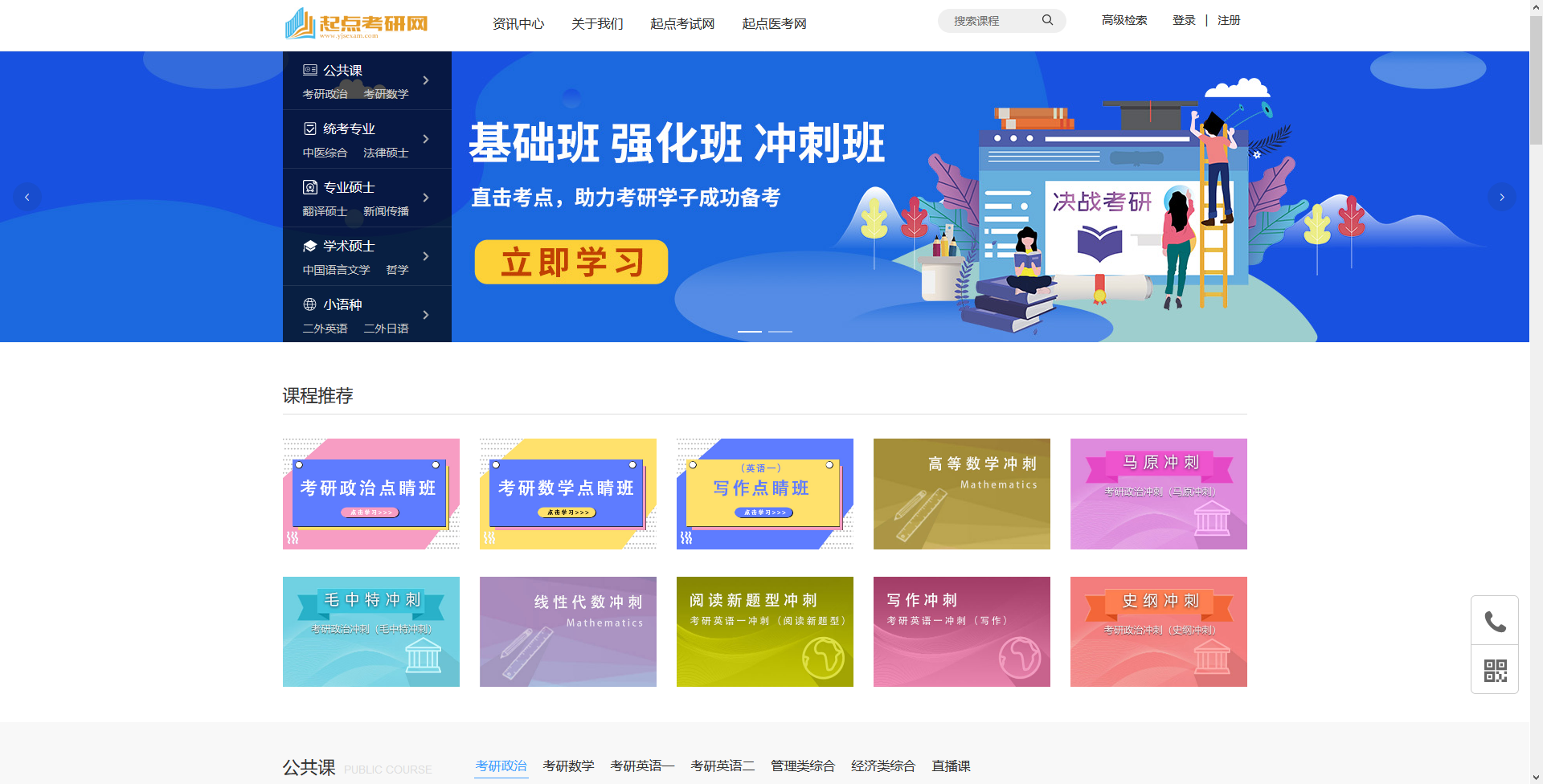 起点考研网功能及应用
学、测、评一体化学习平台
www.yjsexam.com
起点考研网是什么
考研课程
《起点考研网》由北京智联起点信息技术有限公司与跨考考研、海文考研合作开发。专门为大学生提供考研学习辅导的在线学习平台。资源有考研课程、历年真题整卷、模拟题、直播课、研资讯等，逐年更新近10年，让学生不出校门、不受时间限制，随时随地获取最前沿的权威考研资源，平台特色“学、测、评”一体化的学习与复习模式，深受广大师生的好评。
大纲解析
名师解读
考研资讯
考研试卷
起点考研网专业及科目
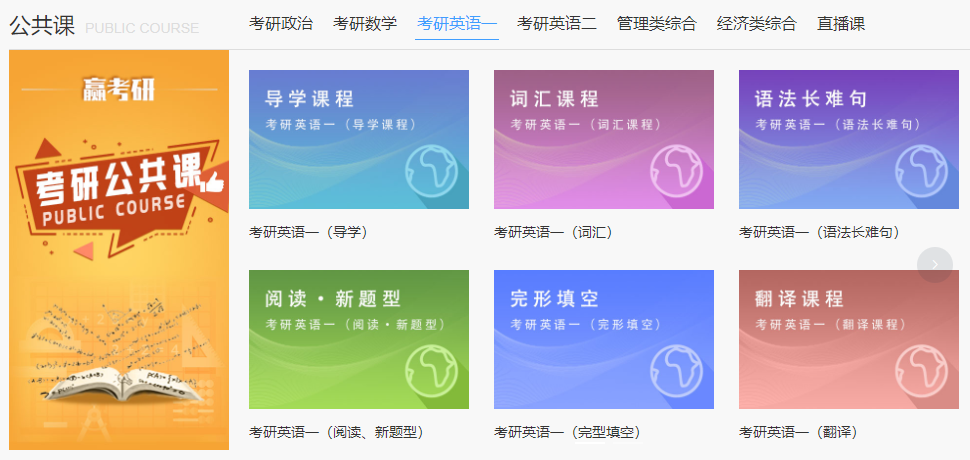 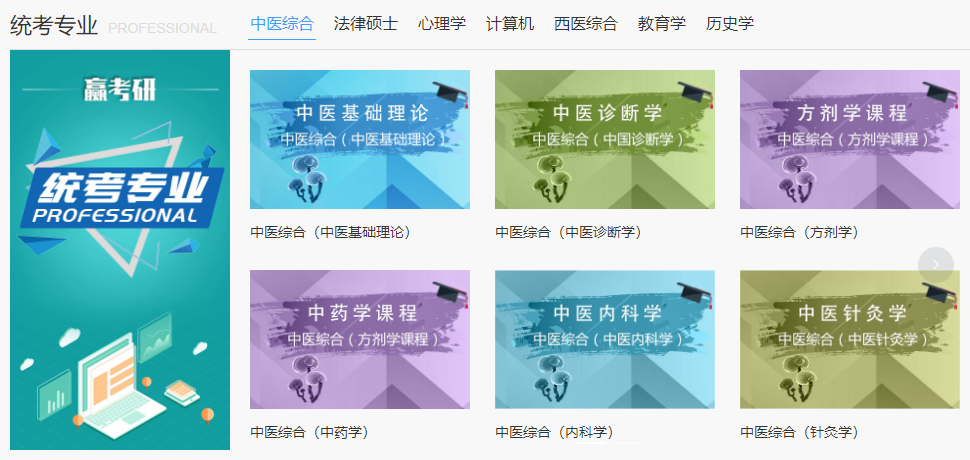 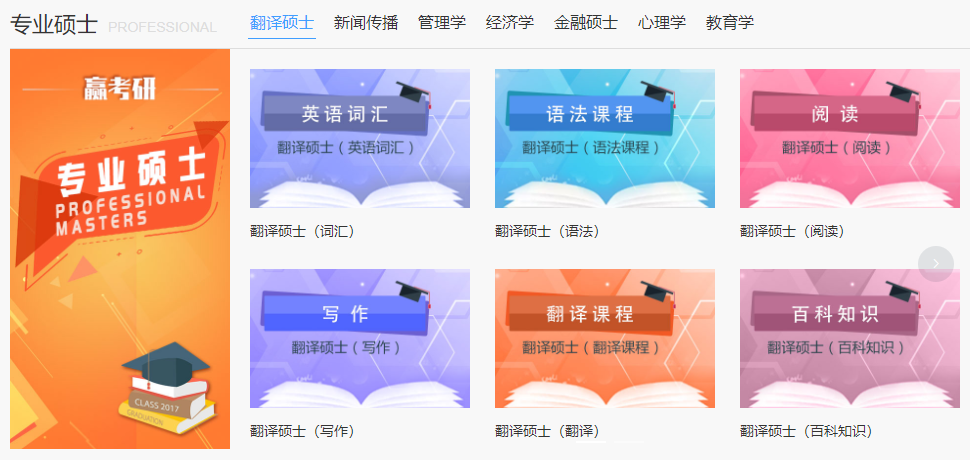 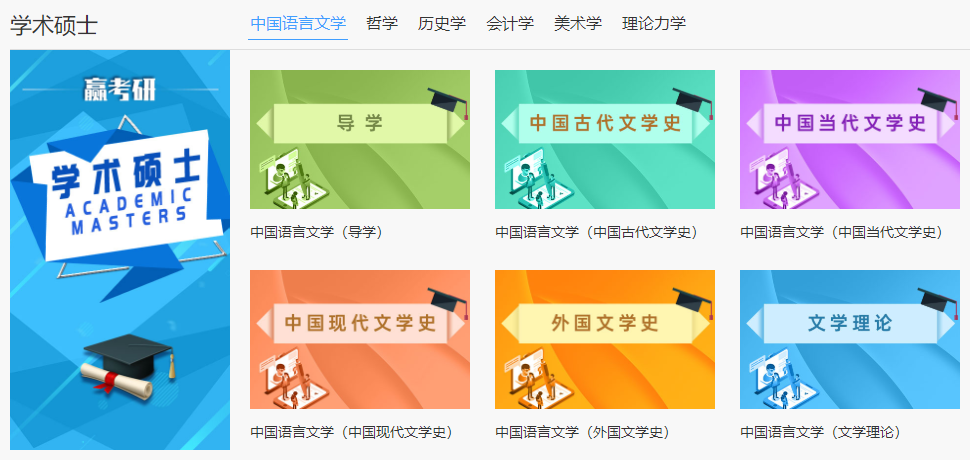 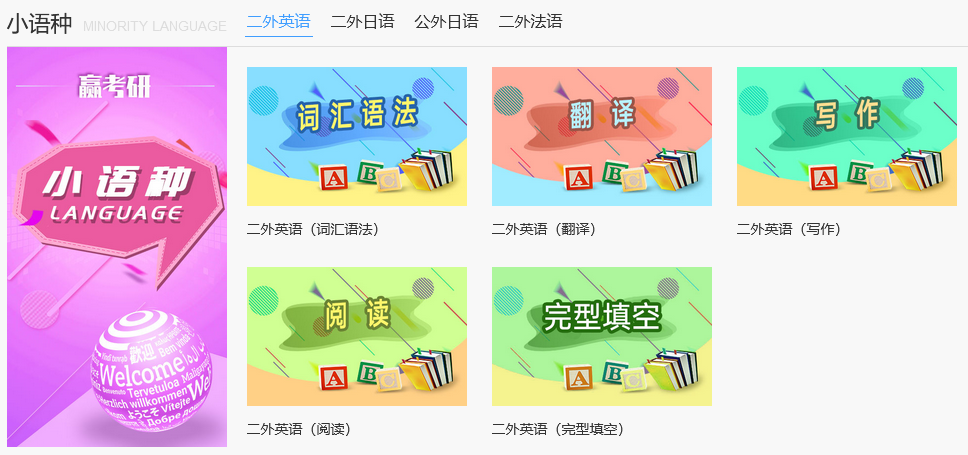 思想政治理论、英语一、英语二 、数学一、数学二、数学三、管理类联考综合、经济类综合
教育学、心理学、历史学、中医综合、西医综合、计算机学科、法律硕士
金融硕士、翻译硕士、管理学、经济学、教育学、新闻传播
中国语言文学、哲学、历史学、会计学、美术学、理论力学
二外英语、二外日语、二外法语、公外日语等
公共课
统考课
专业硕士
学术硕士
小语种
起点考研网资源类型
跨考、海文2套考研辅导课程
视频
名师名教辅导课程。
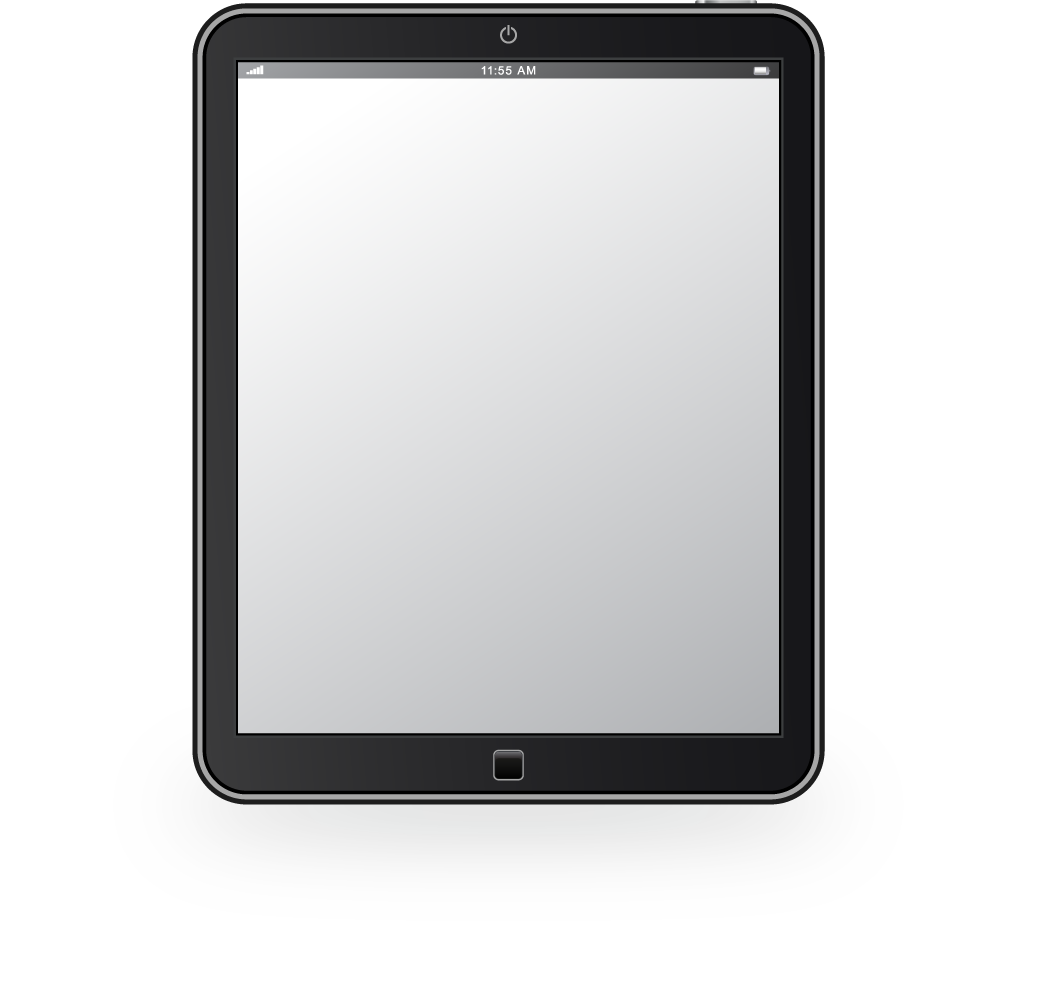 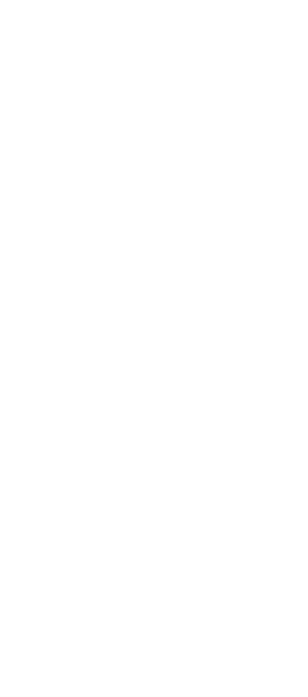 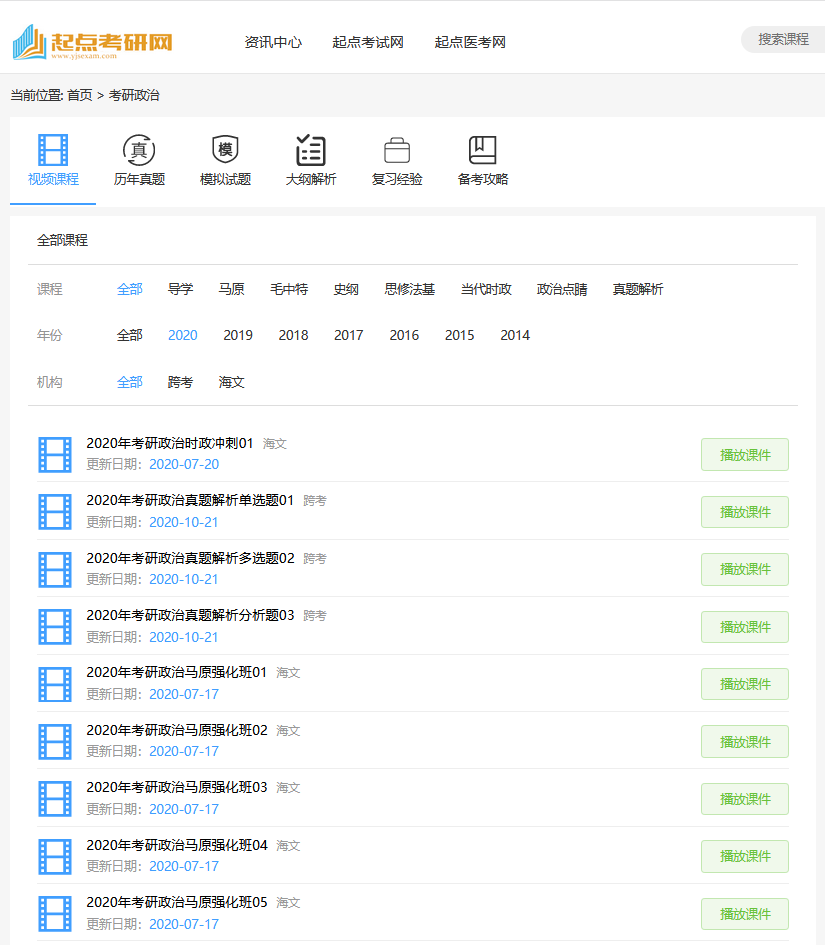 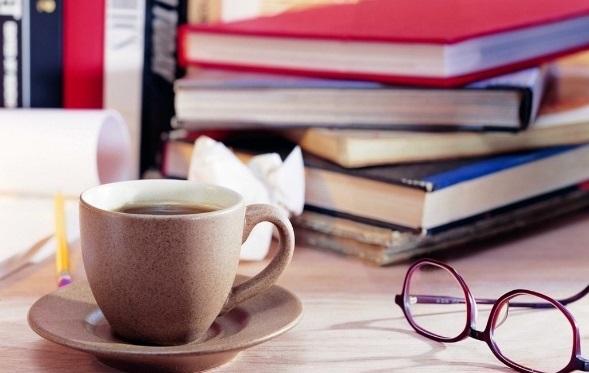 历年考研真题
名师名教在线直播辅导
直播课
真题
标准试卷、专题试卷、动态试卷
课程知识、难点重点、学习方法、选择专业学校等
标准型、专题类模拟试卷
模拟卷
多种题型试题
起点考研网资源价值
课程学习
历年真题
模拟试卷
直播课
阶梯课程
课程点播
学习笔记
仿真考试
题型研究
趋势分析
熟悉考点
巩固知识
模拟推演
了解热点
大纲解析
答疑解惑
知识学习
巩固基础
提高能力
查漏补缺
起点考研网课程特点
12月份
基础课程
了解和掌握备考课程基础知识，学科知识框架梳理,夯实基础
11-12月份
导学课程
7-10月份
院校专业选择，前期备考规划，了解考试常识，制定复习计划
3-6月份
1-2月份
点睛课程
命题趋势分析，预测考点，盘整考前热点。
冲刺课程
强化课程
备考知识查漏补缺，重点突破，攻克考点难点，考前模拟演练，提高实战能力
强化科目核心知识，考试重点难点详解，经典题型答题技巧方法运用，真题精讲等
起点考研网登录方式
校内登录
校外登录
VPN （CARSI）快捷登录
关注公众号
图书馆官网→数字资源（中文数据库）→起点考研网
校园网IP范围内，直接输入网址www.yjsexam.com或到图书馆网站找到“起点考研网”登录
在校内IP内注册个人账号（注册时选本校名称)，或漫游账号，
关注“起点考试”
起点考试→ 考研网→学堂→添加科目
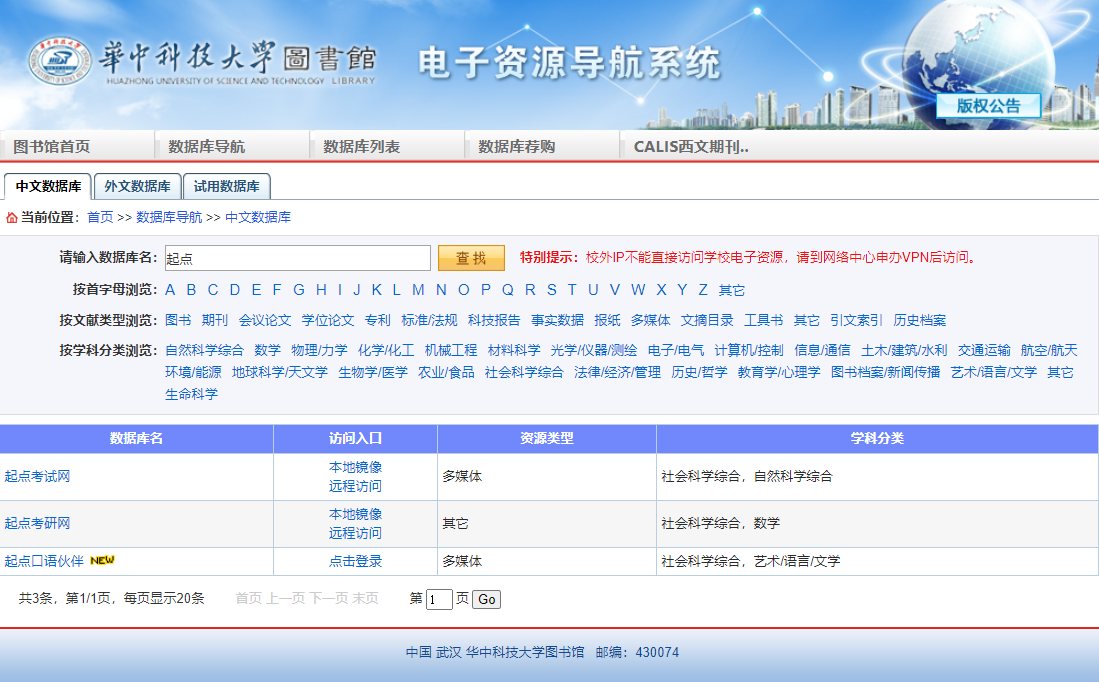 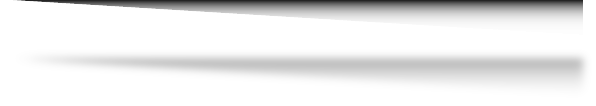 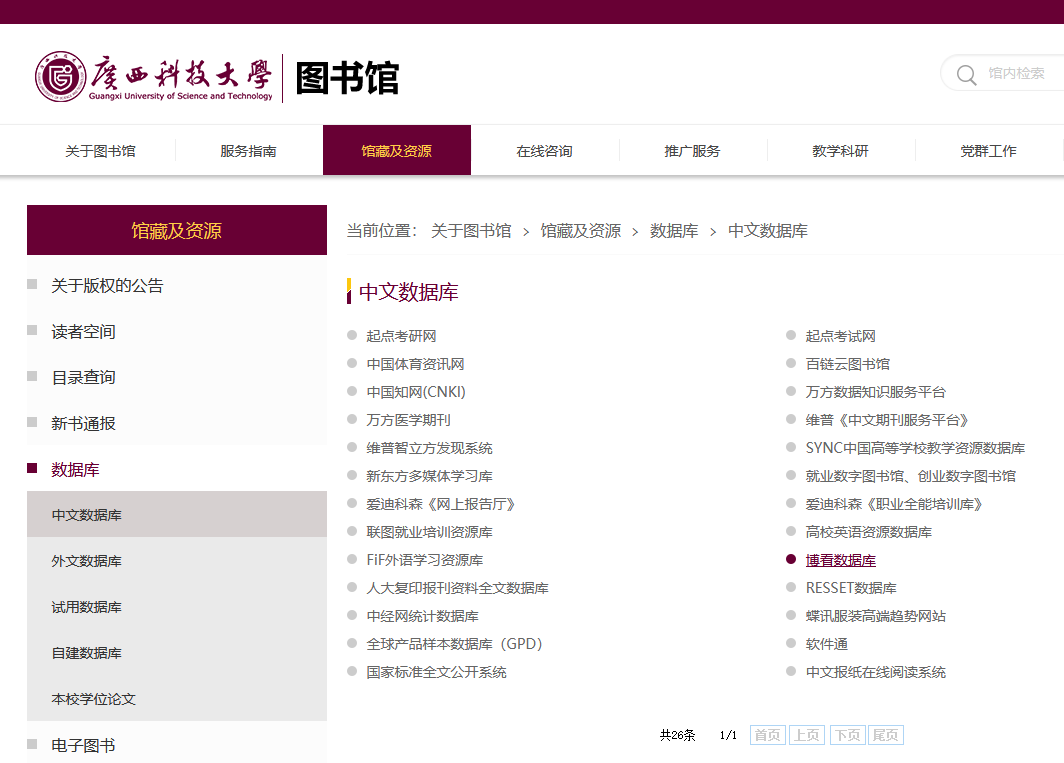 起点考研网
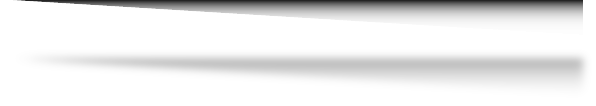 起点考研网
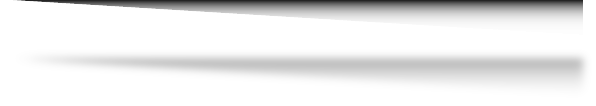 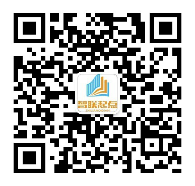 起点考研网手机登录方式
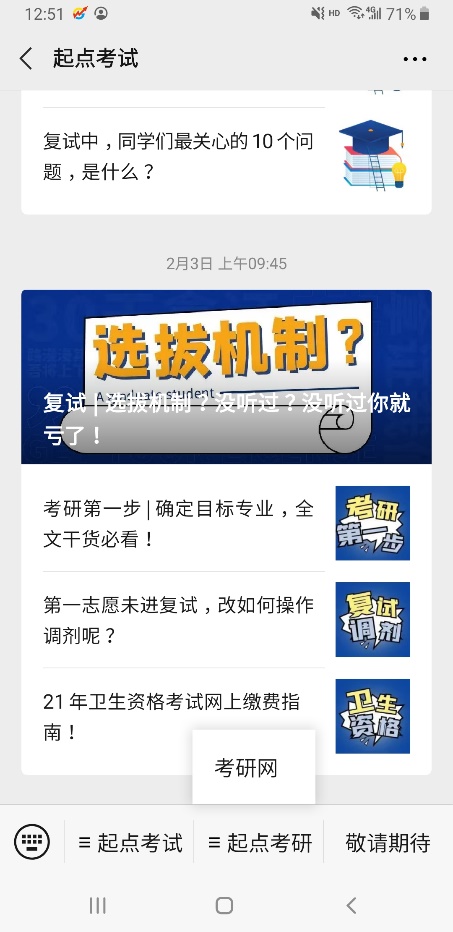 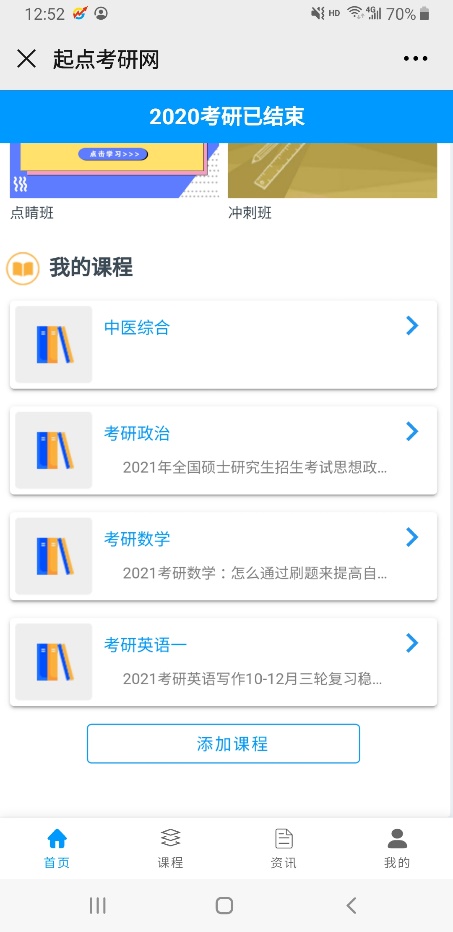 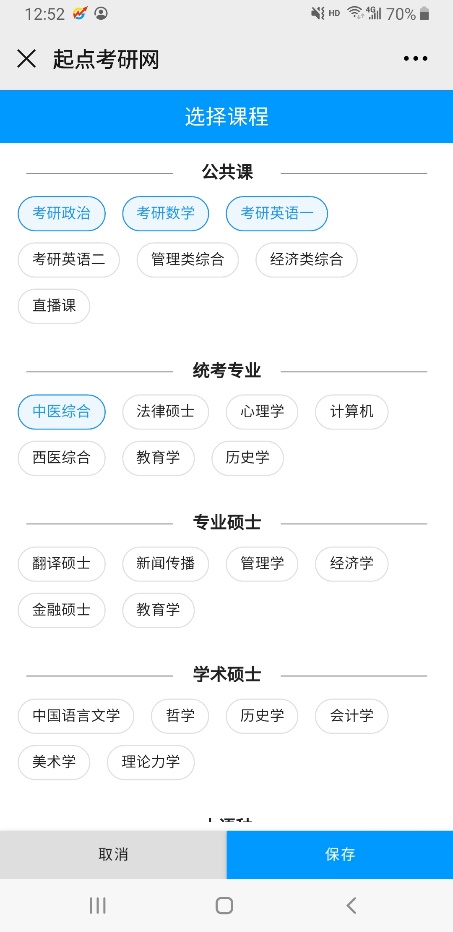 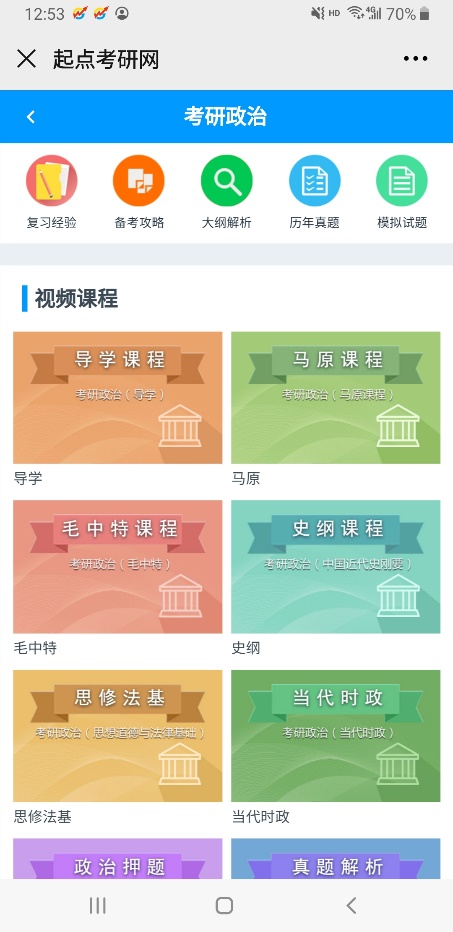 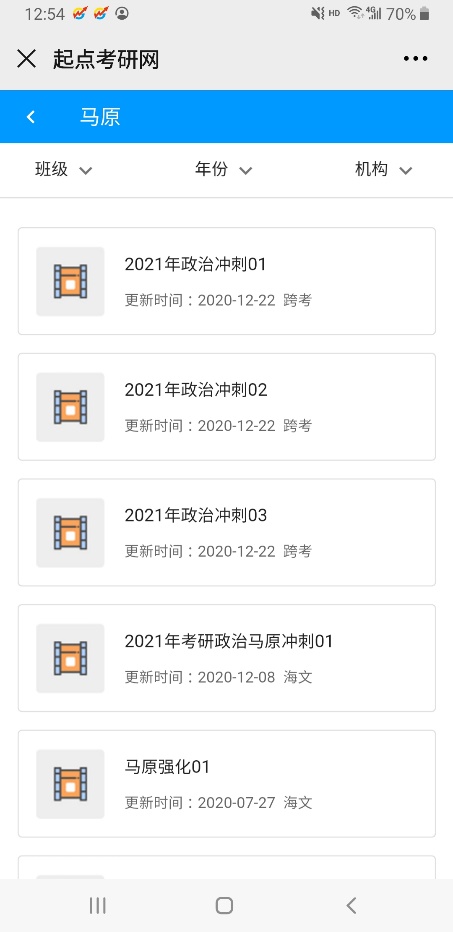 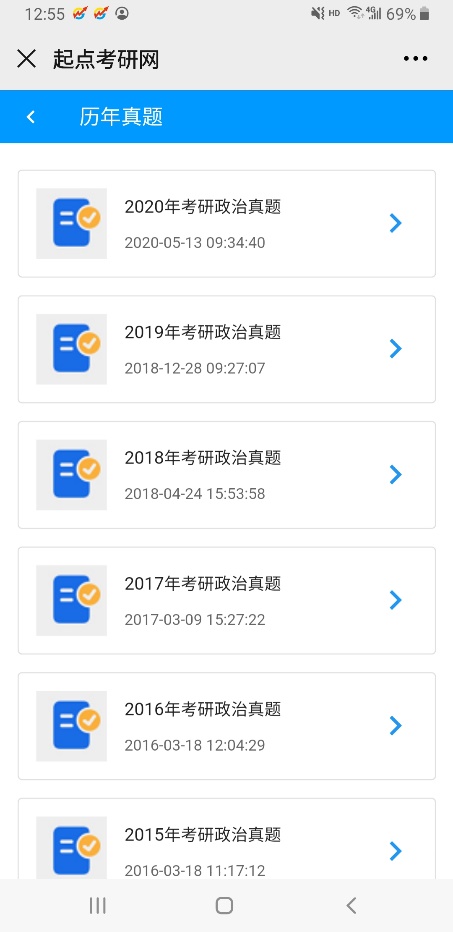 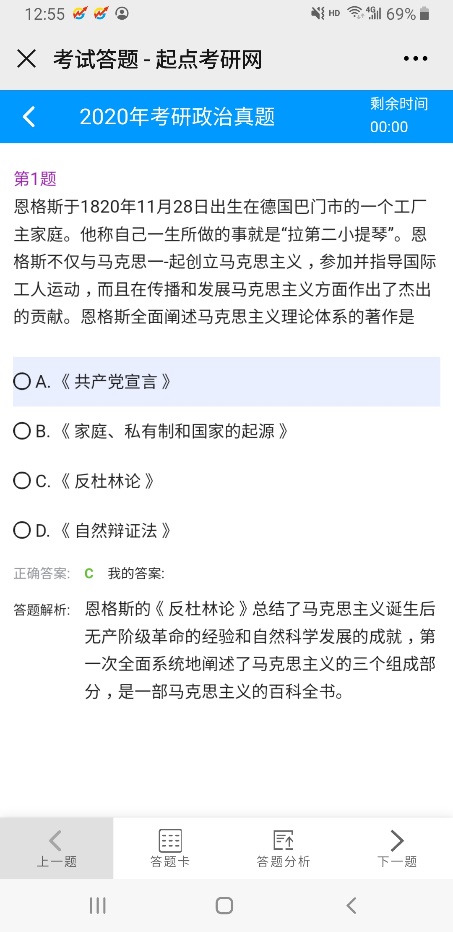 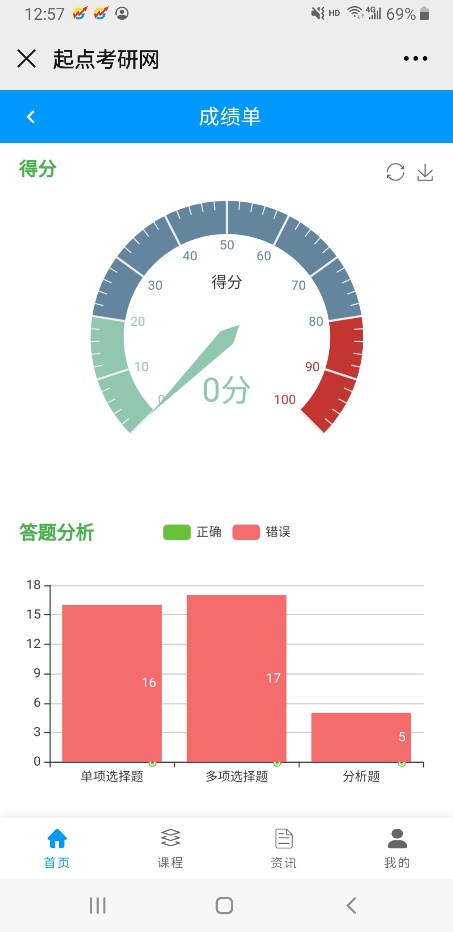 交卷页面
选择考试网
科目定制
选择科目
科目详情
课程列表
试卷列表
答题页面
起点考研网资源检索-1
途径二
途径一
途径三
小英同学想利用起点考研网，查找最近两年的考研英语一的真题系列试卷进行练习，有几种检索途径可以实现快速查找？
鼠标浮动主导航，考研英语
展开，选择考研英语
选历年真题标签栏目
进入课程详情页面
分类导航，考研英语，
点击英语四级图标，进入详情页
选历年真题标签栏目
进入课程详情页面
首页点击高级检索
输入关键词真题，分类选试题，科目选考研英语
点击确定，即可检索到所有真题
进入课程详情页面
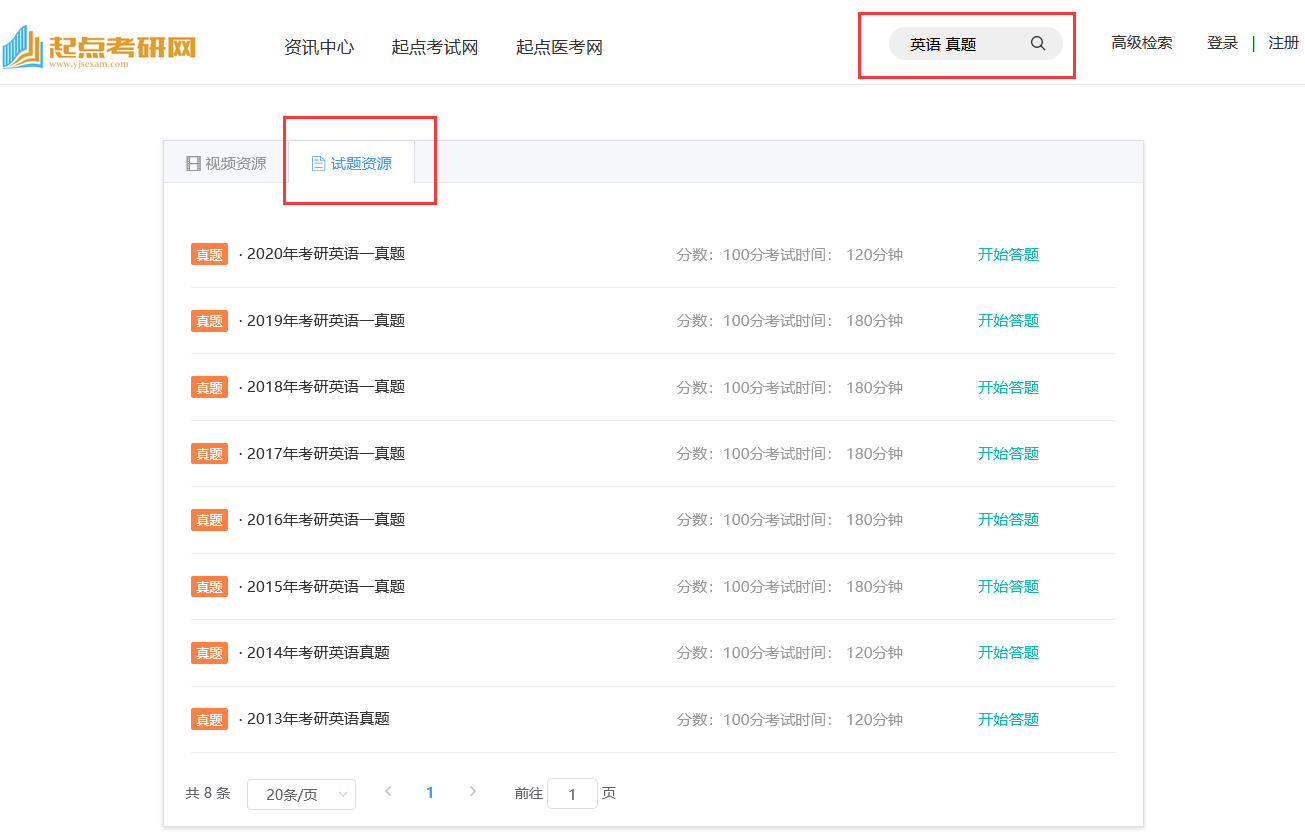 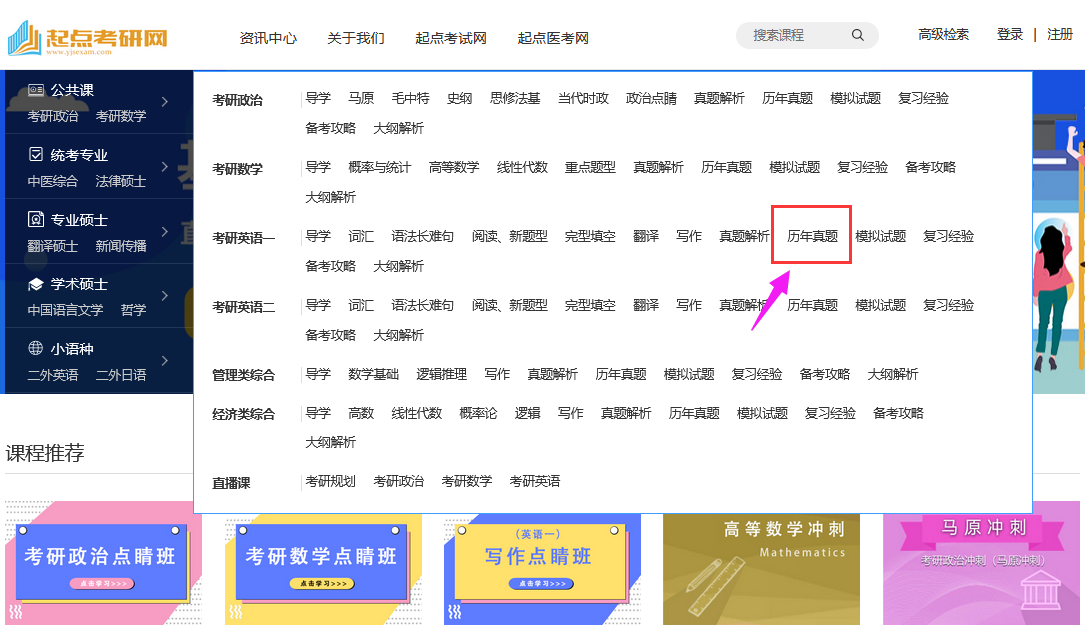 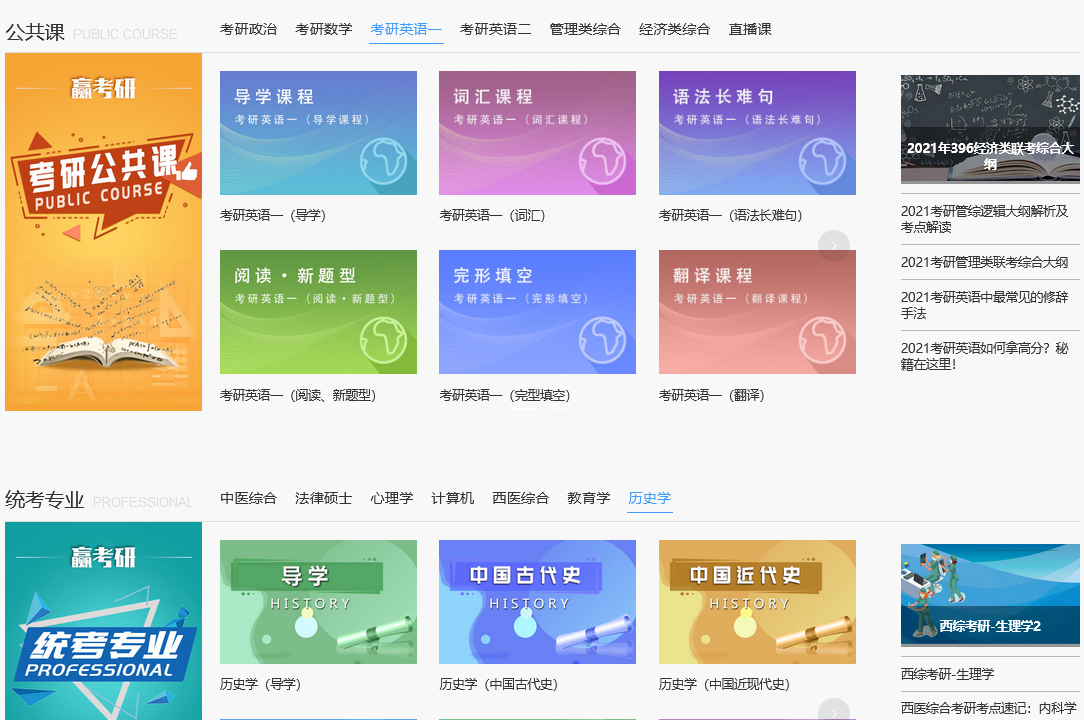 起点考研网资源检索-2
赵静同学今年计划报考计算机专业硕士考试，在起点考研网里怎么查找相关资源？公共课和专业课分别是哪几门，各自有哪些学习资源和分类？
3、选资源
5、选课程
4、选年度
2、选科目
1、选类型
视频课程
历年真题
模拟试题
点睛课程
大纲解析
考研政治
考研数学
考研英语
年度
↓
2021
2020
2019
课程体系
↓
跨考体系
海文体系
计算机学科综合
公共课
3门
专业课
统考1门
起点考研网资源检索-3
第一天下午
翻译硕士
王丽同学今年计划报考英语翻译硕士专业研究生，在起点考研网里如何查找该专业考试科目的学习课程？
第二天上午
翻译基础
选年份
起点考研提供5年的累积课程资源
选机构
起点考研提供2个机构课程体系
第二天下午
汉语写作与
百科知识
英语翻译基础
汉语写作与百科知识
词汇、语法、阅读、写作
3、备考课程
5、课程筛选
4、课程阶段
2、考试科目
1、专业类型
英语翻译硕士专业
导学班
基础班
强化班
冲刺班
真题解析
起点考研网资源检索-4
赵丽蓉同学正在为参加下年度考研进行紧张准备，制定本年度学习计划，以2021年度考研政治马原为例，起点考研网提供课程内容是如何进行系统性学习？
3、强化班
4、冲刺班
2、基础班
1、导学班
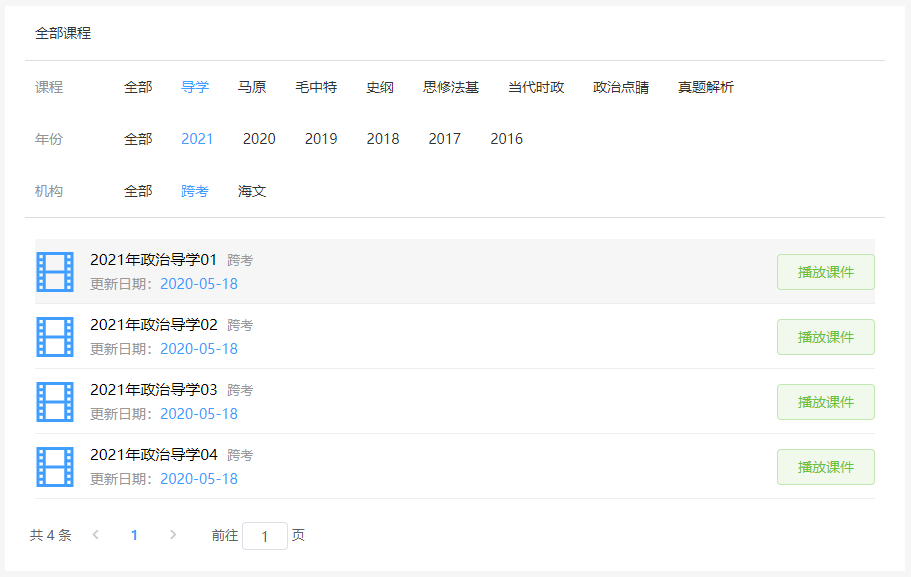 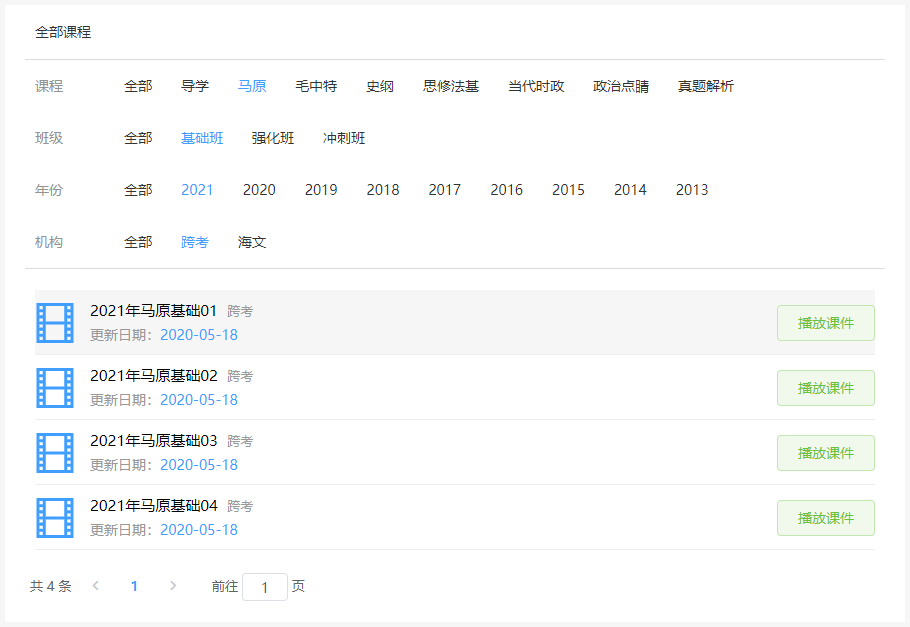 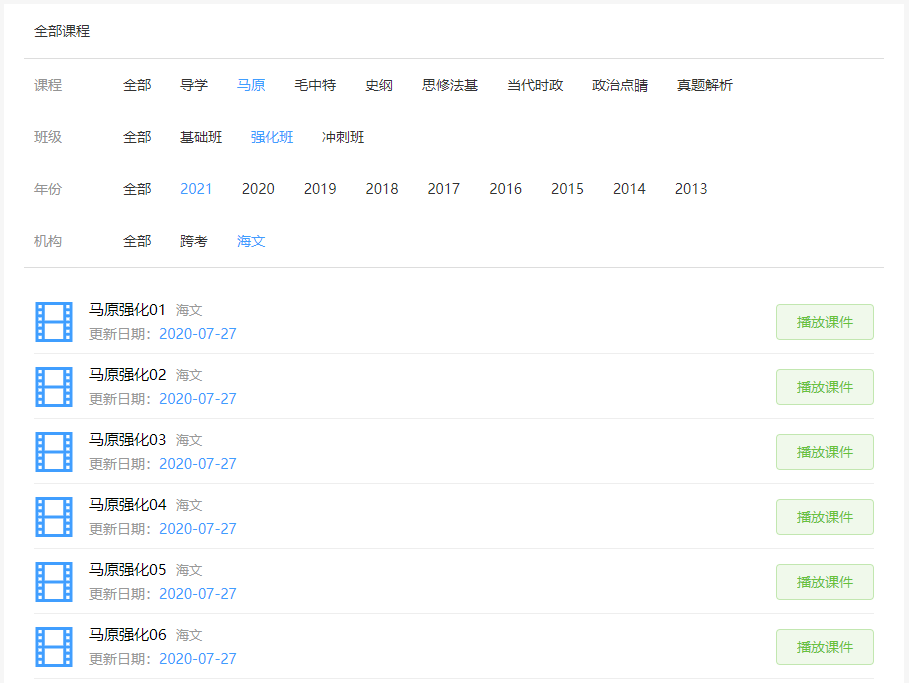 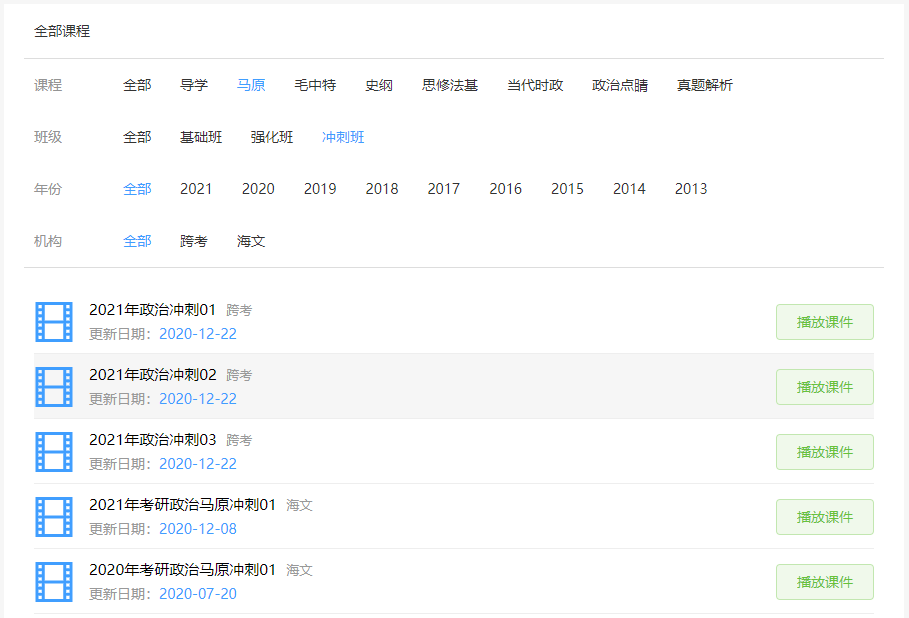 起点考研网资源检索-5
临近考试，刘艳同学考研复习计划已完成， 想利用最后几天时间对备考科目内容进行重点梳理，了解一下几年的考研热点及重点方向，考研网能提供哪些课程？
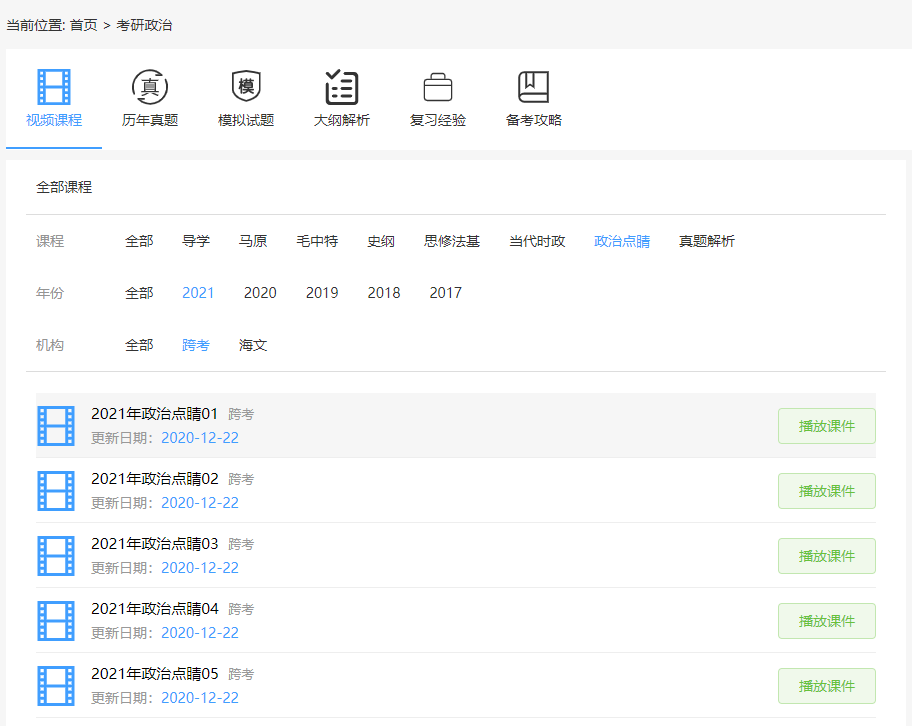 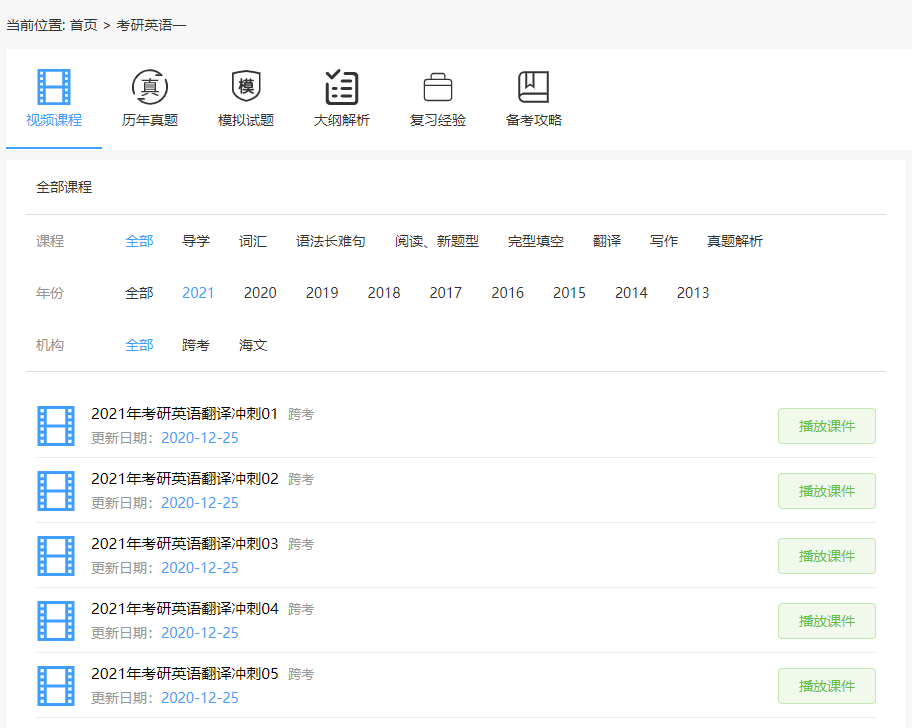 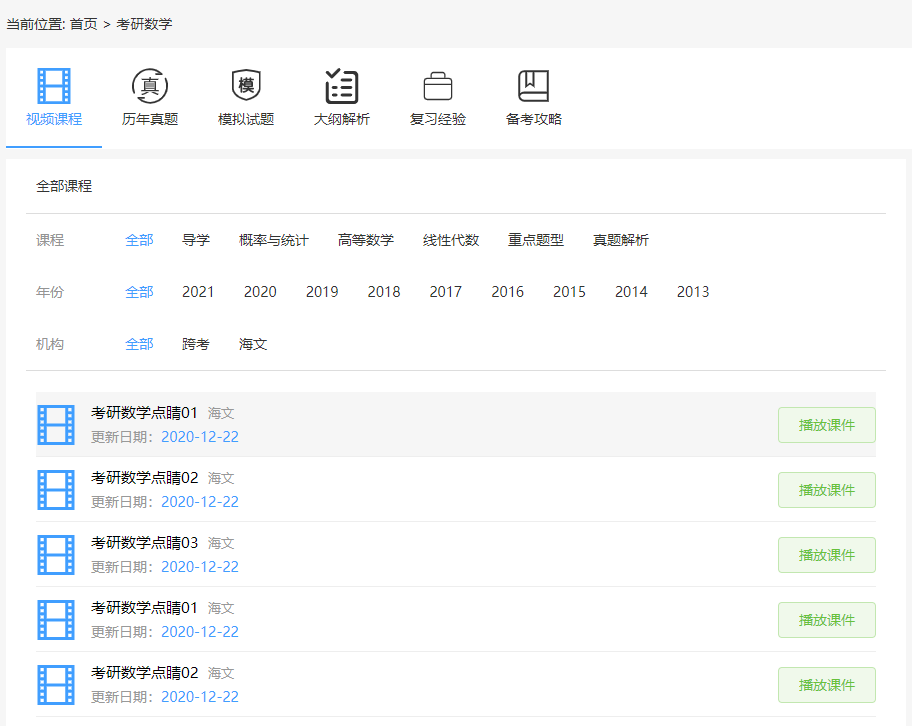 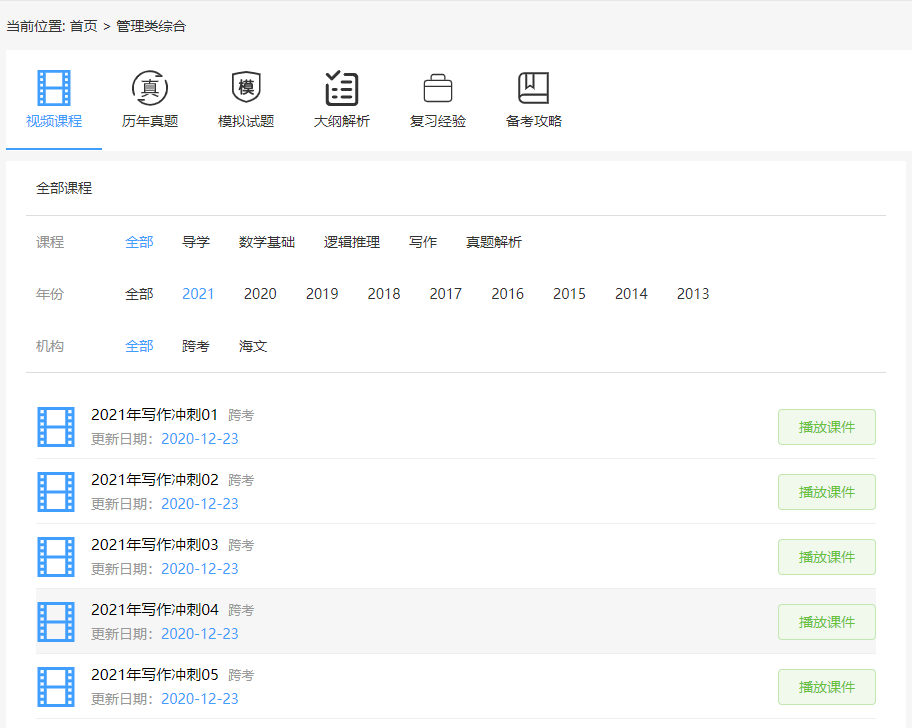 政治点睛5个论述题押题程
英语点睛大小作文押题课程
数学大题点睛押题课程
管综点睛押题课程
起点考研网资源检索-6
起点考研网有最新考研大纲解析、专业和院校选择指导类的课程吗？
有，请在直播课里面查看。
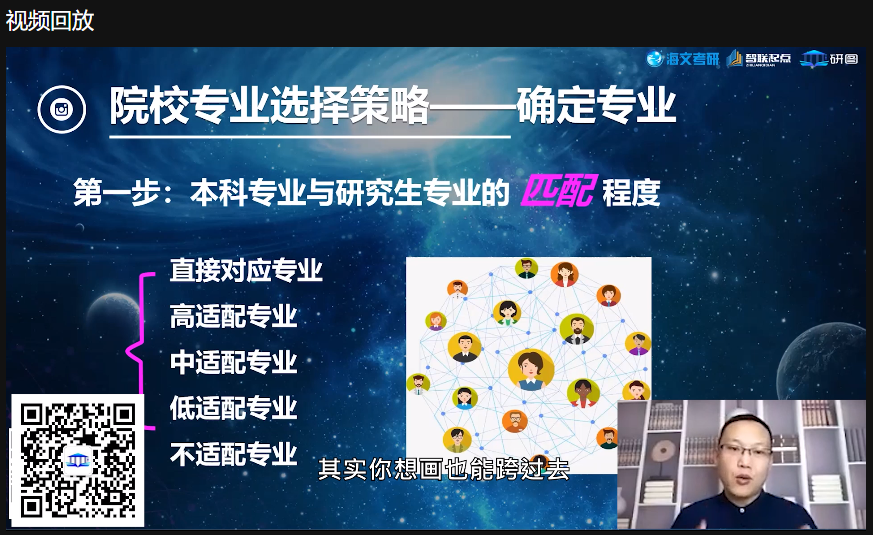 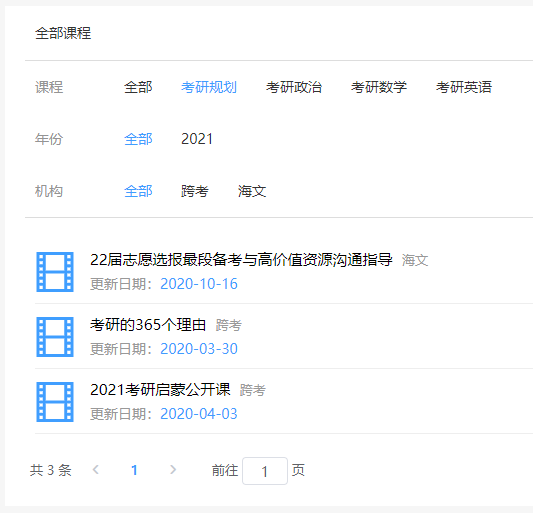 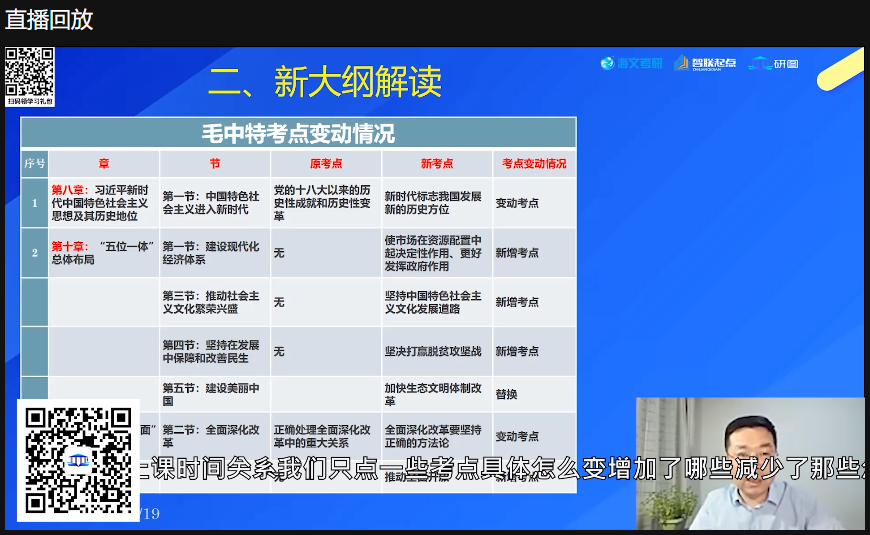 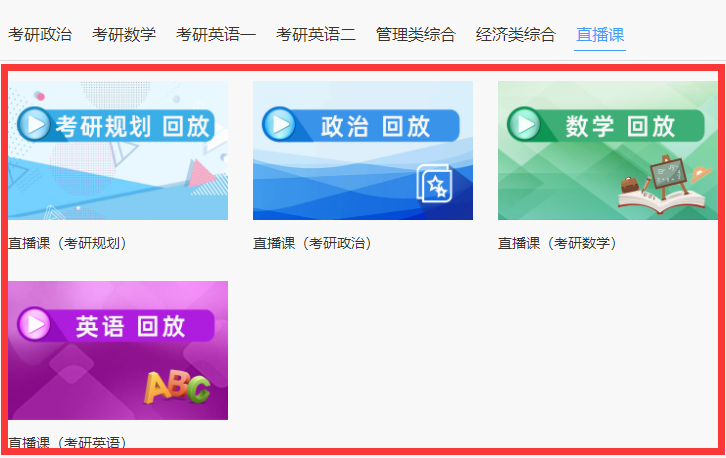 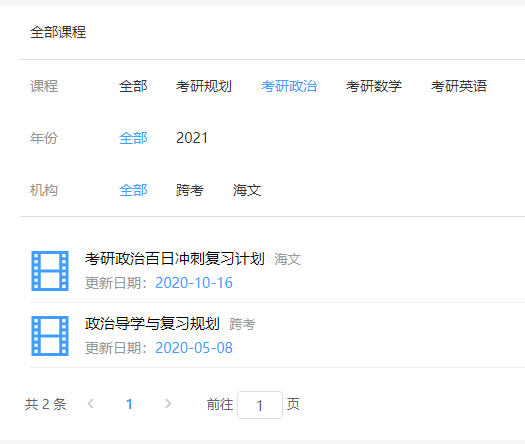 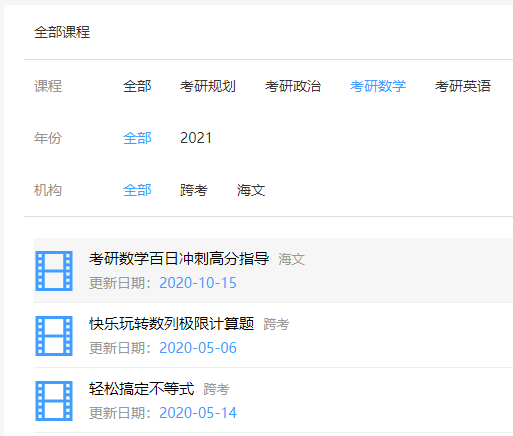 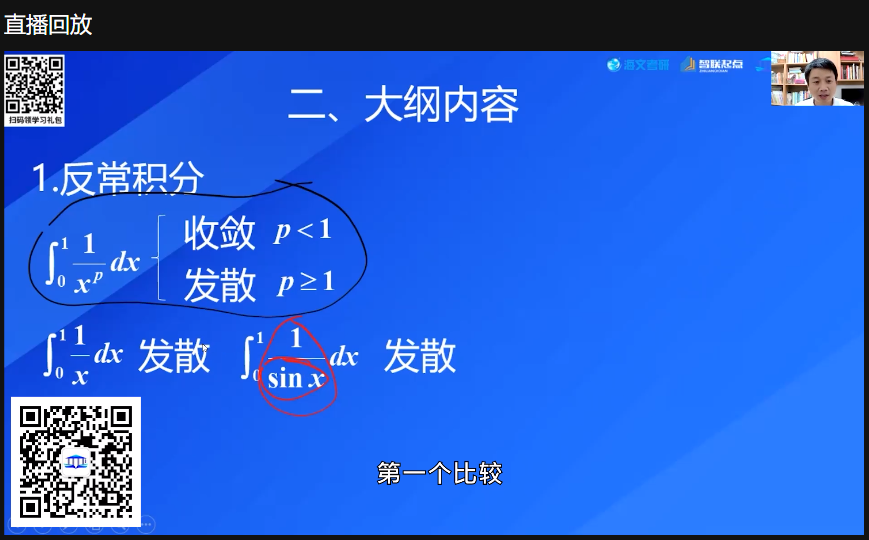 起点考研网试卷操作-1
起点考研网试卷页面功能设置及基本操作
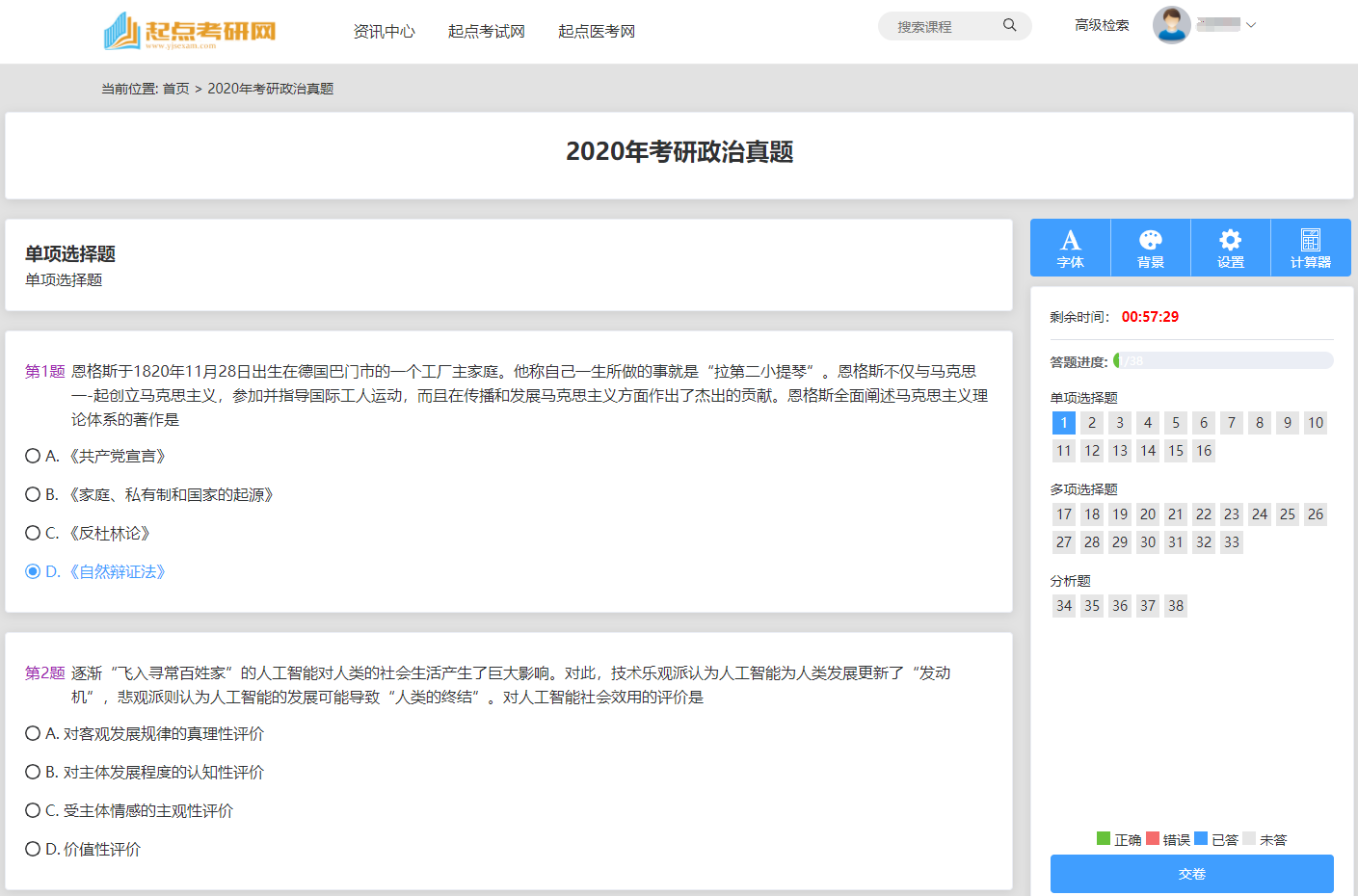 试卷正文：题型、题目、选项
试卷设置：字体、背景
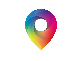 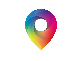 答题时长：试卷答题倒计时
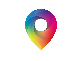 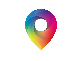 答题进度：已答题、未答题实时统计
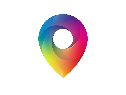 试卷题目：题目状态、题目定位
交卷操作：已答试卷提交、自动保存
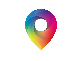 起点考研网试卷操作-2
起点考研网中试卷交卷状态及操作
答案解析：我的答案、正确答案、试题解析
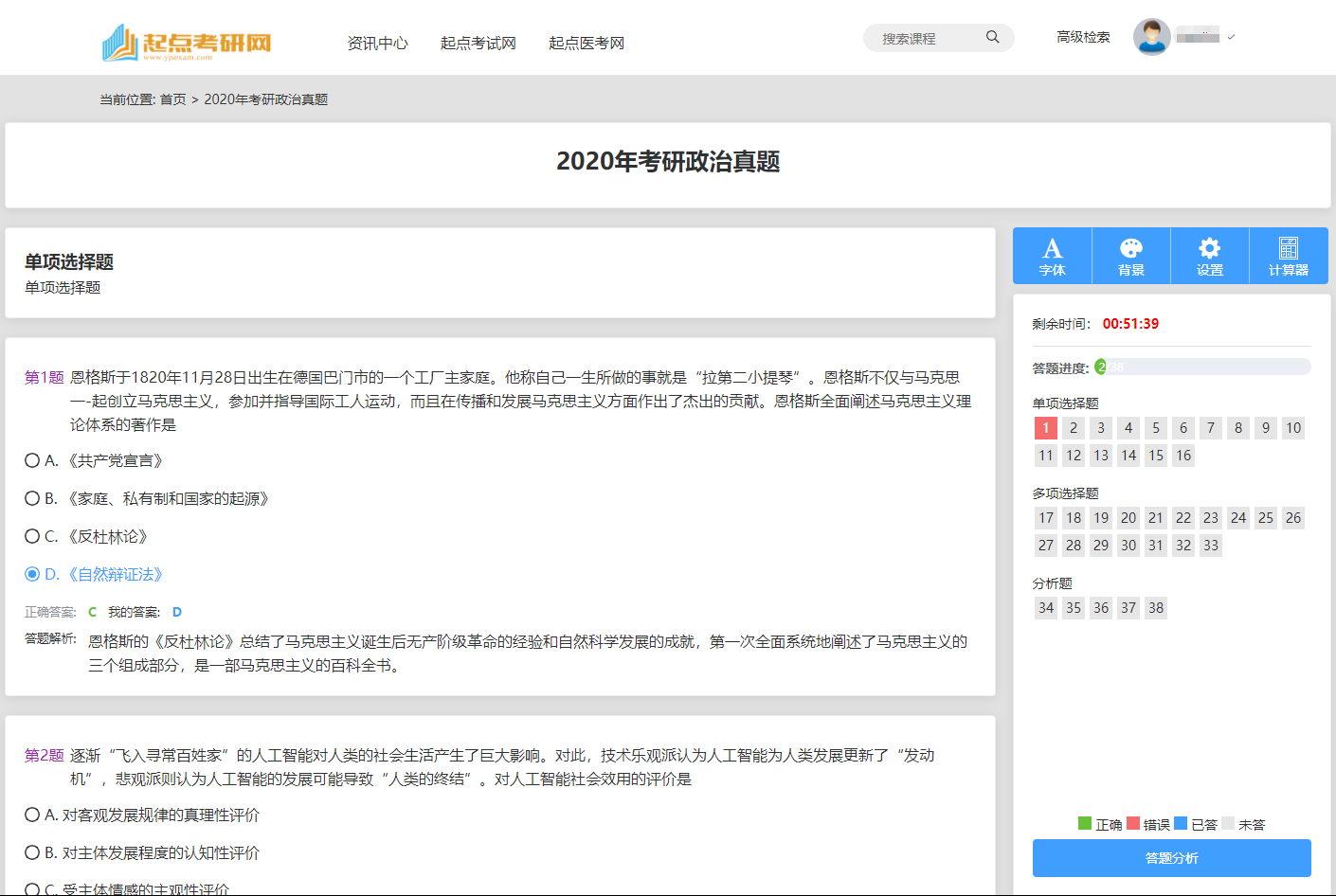 试题状态：正确、错误、已答、未答
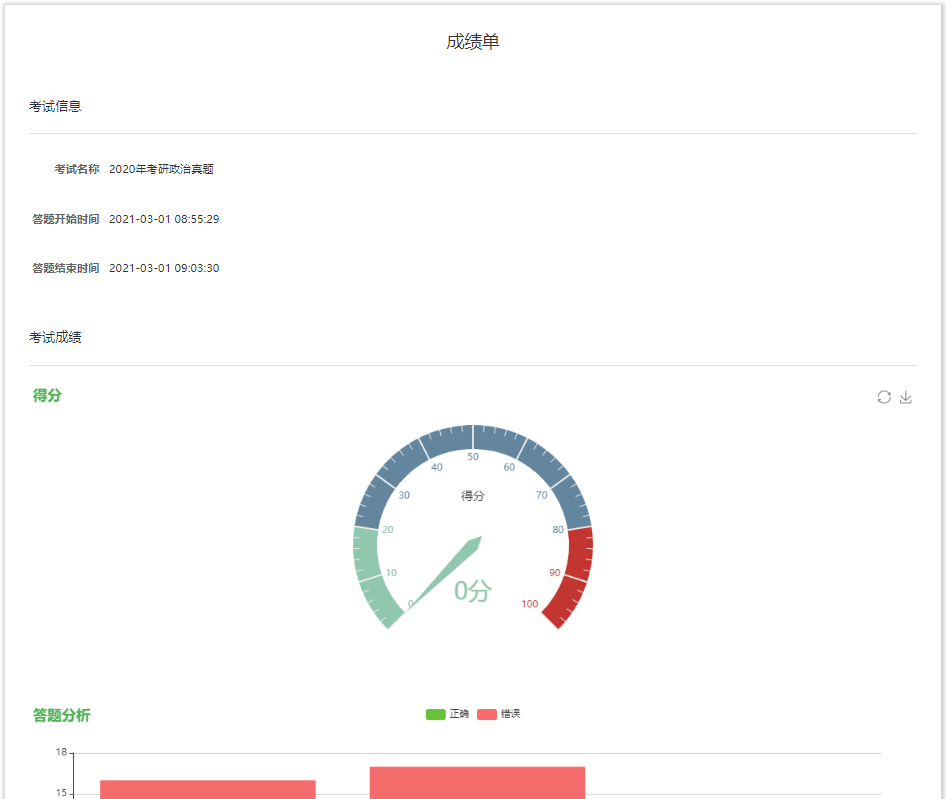 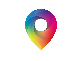 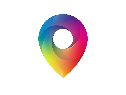 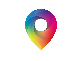 2021
演示完毕 谢谢观看
感谢关注起点考试网！欢迎您咨询提问！

联系电话：010-81544220